BLOOD CONDITIONS
KRCHN
Overview
Hematologic system consists of blood and site of blood production e.g bone marrow and reticuloendothelial system
Blood consists of
Plasma – Its about 55% of blood volume
Proteins e.g albumin, globulin, fibrinogen, clotting factors
Blood cells – erythrocytes, leucocytes, thrombocytes
The process of blood formation is hematopoiesis and primarily occurs in the bone marrow
Students to review blood cells and their functions
Erythrocytes
Leukocytes
Thrombocytes
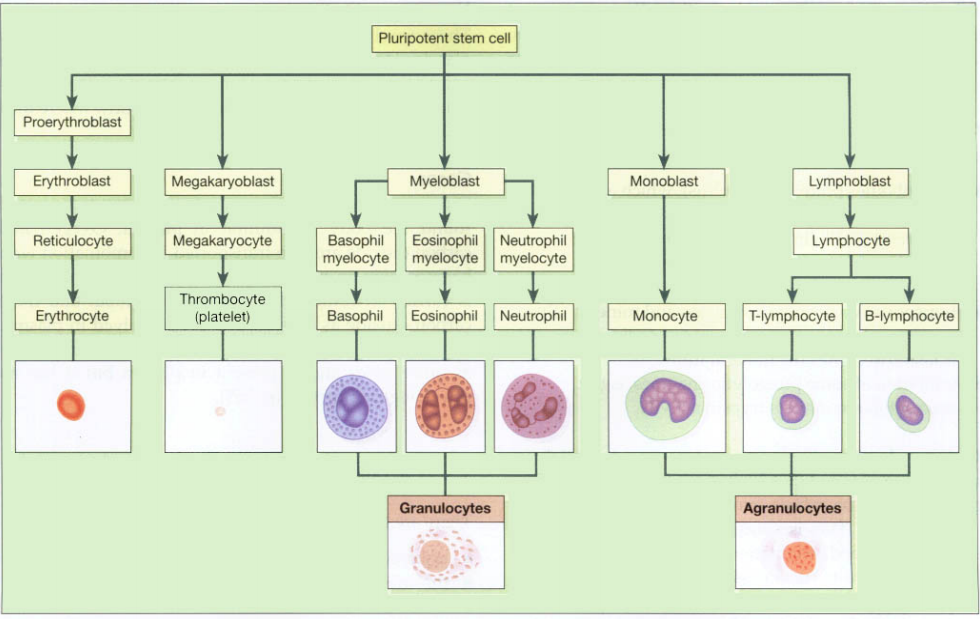 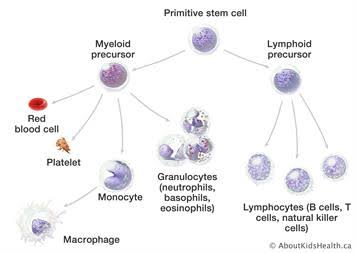 Disorders of the Blood and the Lymphatic Tissue 
Any of the cellular components of the blood can be affected by disease. The cellular components  are erythrocytes, platelets and leukocytes
ANAEMIAS
Anaemia is a condition in which there is a low number of circulating red blood cells and, therefore, abnormally low haemoglobin, which is defined according to age, sex and geographical location. Anaemia can result from:
causes
Excessive loss through bleeding(trauma or GIT bleeding) 
Deficient cell production because of nutritional deficiencies (vit B12 and iron) and thalassemias, abnormal haemoglobin production) and bone marrow failure(neoplasms) 
Premature or excessive haemolysis(sickle cell anemia, infections eg malaria and other autoimmune diseases
Ct causes
Deficiency of materials for synthesis of haemoglobin, through deficient diets, malabsorption, high demands through pregnancy and lactation, drugs that lead to non-absorption, bowel disease that causes poor absorption, and pernicious anaemia 
Blood loss 
Destruction of red blood cells 
Failure to produce red blood cells 
Blood cell cancers
C’td
Normal Hb Levels
  Males              14.0  -    18.0g/dl
  Females           12.0 -   16.0g/dl
  Children           11.0  -  13.0g/dl
General Signs and symptoms
Fatigue/feeling tired
Weakness
Shortness of breath
Dizziness
Fainting
paleness
Loss of consciousness,confusion
Brittle hair 
Signs of fatigue  
Dyspnoea  
Palpitations 
A smooth tongue 
Dysphasia
Other manifestations include decreased sensation, pallor, rapid pulse, faintness and dizziness, high output heart failure and spoon shaped nails (koilonychia). High output failure is congestive failure because of overload, which affects the left side of the heart. In some of the vitamin deficiencies, loss of sensation may be a clinical sign.
CAUSES
Excessive bleeding i.e Blood loss – Acute or chronic
Decreased production i.e Deficient erythropoiesis caused by deficiency of iron, vit. B12, vit.C & folic acid & chronic illnesses
Increased destruction of RBCs i.e Excessive haemolysis caused by sickle cell disease, Hb abnormalities, autoimmune rxns, hereditary factors & splenomegally
NB: Anaemias  are classified by the cause
Classification of Anaemias
A) Nutritional anaemia 
B) Aplastic anaemia
C) hemolytic anaemia
D)clasiffcation based on size of red blood cells
Nutritional deficiency anaemia
Iron deficiency anaemia is usually caused by dietary lack of iron. Hookworm infestation and deficiencies of other foods can also cause iron deficiency. 
Megaloblastic anaemia, on the other hand, is due to vitamin B12 deficiency, pernicious anaemia and folic acid deficiency. Pernicious anaemia is anaemia caused by a lack of intrinsic factor leading to a lack of absorption of vitamin B12. Fish tapeworm infestation can also cause megaloblastic anaemia.
Management
Hx taking
 Identify the cause GI cancer or uterine fibroids
 R/o other conditions e.g. infection or inflammatory conditions
 Stool for occult blood
Administer iron supplements
C’td
Advise to take iron supplements an hr before meals
Health educate pts on preventive measures – food rich in iron e.g. beans, green veges, organs meat etc.
Instruct pt to avoid taking antacids or dairy products with iron because it diminishes iron absorption
Advise pt to increase vit . C intake ( e.g. citrus fruits & juices, tomatoes & strawberries) to enhance iron absorption
Encourage pt to complete full course of rx (6-12mnths)
Aplastic anaemia
Bone marrow suppression results in aplastic anaemia. Aplastic anaemia is due to irradiation, infections, drugs such as chloramphenical, and toxic chemicals. Cytotoxic therapy can result in aplastic anaemia. Aplasia results in failure to produce blood cells, leading to a reduction in leucocytes, erythrocytes and thrombocytes. The red bone marrow gets replaced with fatty tissue
Ct aplastic anaemia
Due to involvement of different cells in the bone marrow, patient may present with abnormal cellular levels. There could be marked bleeding due to thrombocytopenia, pallor, weakness, breathlessness on exertion, dyspnoea and fever.Management involves a bone marrow transplant to provide the patient with intact hemopoietic tissue. Antilympholytic globulin and high dose of methypredinison therapy is given. Careful assessment and supportive therapy is important for these patient
C/F
Fatigue, pallor , dyspnoea
Purpura (bruising)
Retinal haemorrhages
Splenomegaly
Cervical lymphadenopathy
Repeated throat infection
Dx
CBC
Bone marrow aspirate- shows extremely hypo plastic or aplastic(very few or no cells) marrow replaced with fat

                                          Mnx
 Haematopoietic stem cells transplant (HSCT) – pts < 60yrs
 Transfusions of packed Red blood cells (RBCs) & platelets
Assess pt for signs of infection & bleeding because they are vulnerable to problems
Monitor pt for side-effects of therapy
Ensure that pt understands importance of not stopping abruptly immunosuppressive therapy
Sickle cell anaemia(hemolytic anemia)
It is a severe hemolytic anaemia that results from inheritance of the sickle hemoglobin gene(HbS)
It is a disorder that affects haemoglobin(Hb) in the RBCs . The function of haemoglobin is to carry oxygen from the lungs to all parts of the body.People with Sickle Cell Anaemia have Sickle haemoglobin (HbS) which is different from the normal haemoglobin (HbA). When sickle haemoglobin gives up its oxygen to the tissues, it sticks together to form long rods inside the red blood cells making these cells rigid and sickle-shaped. Normal red blood cells can bend and flex easily.
Blacks are more affected than other races. Some affected individuals have a degree of immunity to malaria because the life span of the sickled cells is less than the time needed for the malaria parasite to mature inside the cells
The life span of cells is reduced by early haemolysis hence anaemia is due to early haemolysis of irreversibly sickled cells.
Because of their shape, sickled red blood cells can't squeeze through small blood vessels as easily as the almost disc-shaped normal cells. This can lead to these small blood vessels getting blocked which then stops the oxygen from getting through to where it is needed. This in turn can lead to severe pain and damage to organs. The most affected parts are joints, however the abdomen and chest can also be affected. Sometimes infarction can occur in tissues lacking oxygen.
A person with sickle cell trait does not have the disease but carries the gene that causes the disease.  Persons with sickle cell trait usually have both HbS and HbA, but the HbA is more thus preventing the person from having symptoms of sickle cell disease. If two people with sickle cell trait get married there is a 25% chances of bearing children with sickle cell disease. They therefore require genetic counselling before marriage.
Clinical features
Severe pains in the joints
 Fever
 Anaemia
 Jaundice
 Sickle cell crisis( worsening anaemia )- severe pain, fever, shortness of breath
 Enlarged liver & gall stones
 Cardiomegaly & heart murmurs
 Poor circulation of blood to ankle area- poor healing of wounds
 Painful erection esp. in young men ( priapism)
Sickle cell crisis
A sickle cell crisis occurs when sickled red blood cells block small blood vessels that carry blood. This causes pain that can begin suddenly and last several hours to several days. The patient might have pain in their back, knees, legs, arms, chest or stomach. The pain can be throbbing, sharp, dull or stabbing. A sickle cell crisis can also cause a severe attack of anaemia
Types of sickle cell crisis include;
Acute vaso-occlusive crisis – Results from entrapment of erythrocytes & leukocytes in the micro-circulation, causing tissue hypoxia,inflammation and necrosis due to inadequate blood flow to tissue or organ
Aplastic crisis – Results from infection with human parvovirus. The bone marrow cannot compensate the rapid fall in hb levels
Sequestration crisis – Occur when other organs pool the sickled cells
Hyperhemolytic crisis
Ct sickle cell anemia
The mode of management of a patient who has sickle cell disease involves pain control, treatment for anaemia and patient education. These patients must be given genetic counselling.
The therapeutic management of sickle cell disease is mainly supportive with alleviation of symptoms such as chronic leg ulcers, which are treated with bed rest, antibiotics and dressings.
Dx
Blood microscopy
 Physical presentation esp. in times of crisis
 Electrophoresis(	Abnormal Hb detection)
                Complications
 Severe anaemia                                   - Heart failure
 Importence                                           - Renal failure
 Pulmonary HTN
C’td
Prevention of Sickle cell Crisis
 Early rx of infections
Avoid strenuous activities
   ,,       dehydration

                Mnx of Sickle cell Crisis
Mx
When managing anaemic patients, you should try to ensure that they can participate in activities of daily living (ADL's), experience no fatigue and replace essential nutrients. 
The different causes of anaemia will determine the different nursing interventions. Dietary changes, blood transfusion(hb>6-8g/dL) and pharmacologic agents{iron pills) can  be tried.
BLOOD CANCERS
leukemia,lymphomas,polycythemia vera
Lymphoproliferative Diseases/BLOOD CANCERS
Lymphoproliferative disorders are those that affect the white blood cells and lymphoid tissue. They include leukaemia, lymphomas and multiple myeloma.
LEUKAEMIA
Leukaemia is a malignant neoplasm of the white blood cells. The types of leukaemia according to the predominant cell type are: 
Myelocytic leukaemia 
Lymphocytic leukaemia
They can also be classified according to whether they are acute or chronic. There is Acute Lymphocytic Leukaemia (ALL) and Chronic Lymphocytic Leukaemia (CLL) among others. 
Acute Lymphocytic Leukaemia is common in children, while Acute Myelocytic Leukaemia is common in patients aged between 13 and 39 years.
Chronic Myelocytic Leukaemia (CML) and Chronic Lymphocytic Leukaemia (CLL) are common in the elder generation. The causes of leukaemia are not known. However, associated factors are irradiation, genetic predisposition, exposure to certain chemicals and viral infections.
AML
Results from a defect in the hematopoietic stem cell that differentiates into all myeloid cells i.e monocytes, granulocytes, erythrocytes and platelets.
Affects all age groups,frequently occurs before 55 yrs.
Prognosis is highly variable
Secondary AML occurs in people who previously received alkylating agents for cancer.
Manifests with:
Fever and infection
Weakness and fatigue
Dyspnoea on exertion
Pallor
Petechiae –hemmorhagic spots on the skin
Ecchymoses -bruises
Bleeding tendencies.
Pain from enlarged liver or spleen
Hyperplasia of gums and bone pain due to bone marrow expansion
CML
Accounts for 10%- 15% of all leukemias
Common in people< 20yrs, incidence increases with age
Arises from mutation in the myeloid stem cell
There as normal production of myeloid cells as well as pathologic increase in the production of forms of blast cells.
Results in expansion of bone marrow and enlargement of liver and spleen.
Acute Lymphocytic Leukaemia(ALL)
Results from uncontrolled proliferation of immature cells (lymphoblast) from lymphoid stem cells
ALL or AML proliferate abnormally, replacing normal marrow tissue & hematopoietic cells & inducing anaemia, thrombocytopenia & granulocytopenia
Because they are blood borne, they can infiltrate various sites, including liver ,spleen, lymph nodes, CNS , kidneys, & gonads  
Most common in young children
Affects boys more than girls
ALL is very responsive to rx
1. Remission
Can be induced with daily oral prednisone & weekly IV vincristine
Other drugs may also be introduced in this phase
                                     2. CNS prophylaxis
High risk of CNS infiltration
 Rx: -Intrathecal methotrexate- High dose
         - Cytosine arabinoside
         - Corticosteroids
                                  3. Post remission consolidation/Intensification
Involve close monitoring of pt to ensure effective rx
C’td
4. Maintenance
 Rx: Methotrexate           Rx 2 ½ - 3yrs       
          Mercaptopurine
2. CHRONIC LYMPHOCYTIC LEUKEMIA(CLL)
Involves mature-appearing defective neoplastic lymphocytes with an abnormally long life span. Present with increased lymphocyte count.
 Common in older pple > 72yrs
It’s common in US & Europe 
Usually diagnosed during physical exam
Most pts with CLL survive for > 20yrs
Family hx of CLL is a risk factor
The clinical manifestations include
Bone pain and tenderness 
Headache 
Nausea 
Vomiting 
Abdominal discomfort 
Anaemia  
Frequent infections
Causes
Artificial ionizing radiation
Viruses eg human T lymphotropic virus and HIV
Benxene and some petrochemicals
Alkylating chemotherapy agents used in previous cancers
Smoking
Genetic predisposition
Down syndrome
Diagnostic test
Physical exam eg look for paleness and other features of anaemia
Blood test eg CBC to look for elevated levels of RBCs or WBCs or PLs
Bone marrow testing, the bone marrow is removed using a long, thin needle, the sample is sent to lab exam to look for leukemic cells. Specialized tests on the leukemic cells may reveal certain characteristics used to determine treatment
MX
Once a diagnosis of leukaemia has been made, therapeutic management includes chemotherapeutic drugs and sometimes radiation. The patient should be evaluated and support given to avoid complications such as haemorrhage and infection. 
In more advanced treatment centres, bone marrow transplant is undertaken. Nurses should know the various drug combinations used for treatment of leukaemia and the cycles of treatment, the doses and side effects.
NURSING MX
The specific nursing actions necessary are:
Discussing the importance of follow up with the client and family 
Providing emotional support 
Providing specific care related to chemotherapy, transfusion, and diagnostic tests 
Providing a safe, injury free environment 
Using appropriate infection control techniques 
Ensuring the patient does not develop fatigue 
Providing nutritional support
 Ensure adherence to medication
Lymphoma
A lymphoma is a malignancy of lymphatic tissue (spleen, tonsils, adenoids,  and thymus). 
They are divided into Hodgkin's disease and non-Hodgkin's lymphomas. 
  Hodgkin's disease
This is characterised by abnormal proliferation of multinucleated cells in the lymph node known as Reed-Sternberg cells.
More common in men than women and has a familial pattern. Peaks of incidence in the early 20s and after 55 yrs.
Clinical manifestations
Enlargement of one or more lymph nodes on one side of the neck which are painless and firm but not hard. Lymphadenopathy mostly affects the cervical, supraclavicular and mediastinal nodes.
The liver, lungs, digestive tract and central nervous system also get involved. Due to the proliferation of abnormal cells, the immunologic response is defective. Hodgkin's disease is staged according to lymphoid involvement.
 In the assessment, the objective data that may be obtained Is
Enlarged lymph nodes 
Progressive anaemia 
Elevated temperature 
Enlarged liver and spleen 
Pressure symptoms due to enlarged nodes e.g cough and pulmonary effusion, jaundice, abdominal pain, bone pain
Pruritus of unknown cause
Drenching night sweats
Unintentional weight loss
mx
Hodgkin's disease is managed depending on the stage of the disease. Radiation, a combination of radiation and chemotherapy, or chemotherapy are the choice methods. The drug combination for Hodgkin's disease is:
          MOPP - Nitrogen Mustard and vincristine (Oncovin) on day 1 and day 8, Procarbazine and prednisone on day 1 and day 14 
         ABVD - Doxorubicin (Adriamycin) and Bleomycin on day 1 and day 15, Vinblastine and Darcabazine on day 1 and day 15
Ct mx
Skin therapy, psychological and social aspects are included in each case. 
The nursing actions are:
Providing emotional support 
Protecting the patient from infection 
Monitoring the patient's temperature 
Observing for symptoms of anaemia and managing accordingly 
Encouraging good nutrition Provide information about relevant self-care strategies
Advice on reduction of factors that increase risk of developing second cancers e.g tobacco, alcohol, environmental carcinogens
Non-Hodgkin's Lymphomas
Originate from the neoplastic growth of lymphoid tissue
One type of Non-Hodgkin's Lymphoma is Burkitt's lymphoma, which is common in Kenya. It may affect the jaw or abdomen. 
Patients present with fever, frequent infections, enlarged asymmetrical jaw, abdominal mass and anaemia.
 Medical and nursing management is similar to that of Hodgkin's disease
Multiple Myeloma
Multiple Myeloma is a disorder of the plasma cell (B lymphocytes) which secrete Igs (proteins necessary for production of antibodies). There is abnormal proliferation of plasma cells. 
The first symptoms to appear are:
bone pain which increases with movement and decrease with rest
weight loss
pathological fractures
weakness. This may progress to heart failure-due to chemotherapy drugs and cardiac amyloidosis-accumulation of abnormal proteins in heart tissue affecting heart function, neurological problems and renal failure-accumulation of light chains in distal tubules forming clasts plus the cells are toxic to proximal tubules.
Multiple myeloma can be easily treated if diagnosed early, by addressing both the disease and its symptoms
DX
Peripheral blood tests
CBC
Full biochemistry- urea, creatinine and serum
High ESR
Serum free light chain assay
C reactive  protein
Radiology- skeletal survey
23 hour  urine for total protein and Bence JONES PROTEIN
Bone marrow  aspirate/biopsy/cytogenetics
others tests eg MRI
CLINICAL FEATURES
Low blood counts-
Anaemia, pts are easily fatigued
Thrombocytopenia-easy bruising and bleeding
Leukopenia low wbcs hence low immunity leading to infections
Bone and calcium problems- myeloma cells produce substances that interfere with bone formation, causes increased bone resorption hence high calcium levels in the blood
Neurologic manifestations, spinal cord compression
CT
Infections, abnormal plasma cells cannot protect the  body from infections. The Igs made by myeloma cells cannot fight infections because myeloma cells are just many copies of same plasma cell that is non-functional)
Kidney problems=myeloma cells ,make an antibody that can harm kidneys leading to kidney failure
Mx of multiple myeloma
Ambulation and hydration are used to treat hypercalcemia accompanying multiple myeloma, hyperuricemia and dehydration.
Weight bearing helps the bones reabsorb some calcium. 
Pain control and chemotherapy are all part of the management. 
Some drugs such as allopurinol may be used to counteract the hyperuricaemia (that may cause gout) due to chemotherapy.
CT MX
Chemotherapy eg  steroids,thalidomide,bortezomib,lenalidomide
Supportive care –include pain mx,transfusion therapy,psychological  care
POLYCYTHAEMIA
When the red blood cell mass is abnormally high. 
Classified as either primary( polycythaemia vera) or secondary (excessive production of erythropoietin).
The haemoglobin level is abnormally high. It may occur with living at high altitude. The blood becomes thick and this can result in hypertension.
Treatment include therapeutic phlebotomy to reduce blood viscosity and volume.
Polycythemia Vera
Proliferative disorder of  the myeloid stem cells
Bone marrow is hypercellular and the erythrocyte, leukocyte and platelet counts in the peripheral blood are often elevated
Bone marrow may become fibrotic resulting in inability to produce as many cells
 Spleen may resume its embryonic function of hematopoiesis and enlarges
 Clinical manifestations
Due to increased blood volume, patient may experience headache, dizziness, tinnitus, fatigue, paresthesias, blurred vision
From increased blood viscosity, patient may experience angina, claudication(pain, commonly in the legs usually during exercise), dyspnoea, thrombophlebitis
Elevated blood pressure
Generalized pruritus
Erythromyalgia –Burning sensation in fingers and toes
Complications
Increased risk for thromboses
Bleeding due to large and dysfunctional platelets
Medical mnx
Phlebotomy 
Chemotherapeutic agents to suppress bone marrow function
Nursing mnx
Educate patient on risk factors for thrombotic complications
Patients with hx of significant bleeding to avoid high dose aspirin
Patients to avoid iron supplements
Group Assignment
Discuss on lymphadinopathy
Causes
Signs and symptoms
Diagnosis
Management
COAGULATION DISORDERS/HEMORRHAGIC CONDITIONS
EG thrombocytopenic purpura, haemophilia, DIC
The process of coagulation involves vessel spasm, platelet aggregation, and formation of fibrin clot, clot retraction and fibrinolysis afterwards.
The conditions associated with hypercoagulation are atherosclerosis, diabetes mellitus, smoking, high cholesterol, pregnancy and puerperium. Immobility and malignancies accelerate the activity of the clotting system.
Disseminated Intravascular Coagulation
It is a sign of an underlying condition
May be triggered by sepsis, trauma, cancer, shock, abruptio placenta, toxins, allergic reactions etc
Coagulation defects, on the other hand, result in easy bleeding. This is initiated by situations where there is massive consumption of coagulation factors leading to easy bleeding.
 Endothelial damage resulting from many causes, for example, obstetric conditions such as placental abruption, malignancies, severe burns, severe infection and severe malaria, shock, surgery and blood transfusion reaction can lead to disseminated intravascular coagulation (DIC).
CT DIC
This is a life threatening condition.
The therapeutic management of DIC involves relief of the underlying cause, for example, IV antibiotic for suspected septicaemia. 
Exacerbating factors such as acidosis, dehydration, renal failure and hypoxia should be corrected. Blood transfusion to correct identified deficiencies such as platelets, fibrinogen, and so on, should be given. Here you must remember that observing for any bleeding, minimising skin punctures and providing emotional support are important nursing actions
Clinical manifestations
Bleeding from mucous membranes, venipuncture sites, GI and urinary tracts
Progressive decrease in platelet count
Patient may develop multi organ dysfunction syndrome and the signs and symptoms will mostly depend on the organ affected
Medical Tx AND Nursing Mnx
Treating the underlying condition is the most important factor in management of DIC.
Correcting of the effects of ischaemia by improving oxygenation, replacing fluids, correcting elecrolyte imbalances
Replacement of platelets
Fresh frozen plasma to replace other coagulation factors
Nursing mnx
Be aware which patients are at risk of DIC
Closely monitor vital signs
Monitor lab values frequently to note trends
Patient assessment thoroughly and frequently
CHECK BRUNNER ANDSUDDARTH’S TEXT BOOK OF MEDICAL SURGICAL NURSING
For more detailed nursing mnx.
Nursing dx
Risk for deficient fluid volume related to bleeding
Risk for impaired skin integrity related to ischaemia/bleeding
Ineffective tissue perfusion related to microthrombi
HAEMOPHILIA
Inherited bleeding disorders. Two types;
Haemophilia A - characterised by reduced or absent factor VIII Haemophilia B - absence of or reduced factor IX. 
The main characteristic of haemophilia is persistent bleeding into joints and muscles, hence crippling arthritis. Easy bleeding is the hallmark of the disease.
The female is the carrier(X-linked)
Recognized in early childhood
Clinical manifestations
Hemorrhages into various parts of the body
Bleeding into the joints cause pain affecting mobility
Poor wound healing
Intracranial hemorrhage
MX HAEMOPHILIA
Management of haemophilia includes emergency measures to prevent bleeding and administration of the missing clotting factors after proper investigation. Use of blood products and transfusion are necessary measures while investigations are undertaken. The main role of the nurse in this situation is health education on healthy living and avoidance of injury by the patient.
Genetic testing and counselling
Advice on dental hygiene
CT MX OF HAEMOPHILIA
When  caring for patients with haemophilia you must ensure measures are taken to stop the bleeding as soon as possible, administer specific coagulation factor, give rest and manage any life threatening complications.
Most of the long-term measures are related to education. All activities of daily living should be done with utmost care to avoid trauma
THROMBOCYTOPENIC PURPURA
An autoimmune disorder characterized by a destruction of normal platelets by an unknown stimulus.
Antiplatelet antibodies develop in the blood and bind to the patients platelets. These anti-body bound platelets are then ingested and destroyed by the reticuloendothelial system
Body tries to compensate by increasing platelet production
This disorder may be induced by viral illness, medications, diseases e.g SLE
Manifests with Low platelet count which will lead to;
Easy bruising
Heavy menses
Petechiae
Hemoptysis 
Intracranial bleeding
Bleeding gums 
Blood in urine
Mnx
Assessment of patients lifestyle to determine risk of bleeding
Obtain medication hx including use of OTCs
Assess for hx of any recent viral illness
Frequent neurologic assessment for patients
Avoid injections or other procedures that may trigger healing
Patient education
Other forms of thrombocytopenia may be caused by;
Blood disoders that affect the bone marrow called aplastic anaemia
Cancer such as leukemia or lymphoma which damage the bone marrow
Platelet lowering disease running in families eg Wiskott Aldrich syndrome
Virus eg chicken pox,mumps,rubella,Hiv or Epstein Barr virus
Medicines such as sulphur containing antibiotics,heparin and antiseizure drugs eg phenytoiun and vancomycin
Rare diseases the make blood clots form in the body,such as as thrombotic thrombocytopenic purpura and DIC
Viruses like monoclueosis or cytomegalovirus
Others e.g Platelets get trapped in spleen or pregnancy beacuase bodies get rid of platelets more quickly than usual
DX
Physical exam and hx taking
Blood test ,normal pl is 150,000-450,000 pl per microliter of blood
Bleeding commence with pl<50 000
Blood smear to examine platelets
Bone marrow test to examine how many cells in it plus whether they are normal
Other clotting tests are done eg PTT
TX
IF PL count isnt too low tx isn’t necessary
Change of medicines responsible for low PL
Severe thrombpocytopenia:
     A)steroid therapy to stop autoimmune reaction against PL
      B)Transufusion of platelets eg Fresh frozen plasma
    C)surgery to remove spleen
To prevent bleeding:
   stop blood thinning meds eg ibuprofen and aspirin
     Limit alcohol
     Avoid certain sports eg football that can cause injury
     Use soft toothbrush
     Use protective gear at work to prevent injury
INFECTION RELATED CONDITIONS
Include;
Agranulocytosis
Hypoprothrombinemia
AGRANULOCYTOSIS
Means very low granulocytes
Is an acute condition involving a severe and dangerous leukopenia(lowered wbc) most commonly neutrophils causing neutropenia in circulating blood.
People with this condition have very high risk of serious infections due to their suppressed immune system
The conc of granulocytes(neutrophils,basophils and esinophils) are below 500 cells/mmcubic of blood
causes
A)inadequate or ineffective formation of granulocytes eg bone marrow failure or severe leukaemia or chemotherapeutic agents
B) accelerated destruction of neutrophils coz of Immune mediated reactions to neutrophils caused by drugs, an enlarged spleen can lead to spleen sequestration_(damage of spleen due to accumulation of sickled rbcs causing enlargement affect fxn) which can lead to accelerated removal of neutrophils, utilization of neutrophils can also occur in infections
C)drugs eg antiepileptic drugs eg carbamazepine or valproate ,anithyroid drugs eg carbimazole,propylthyouracil
Tx
Pts with no symptom close monitoring with serial blood counts is done
Offending agents  withdrawal eg meds
Fever tx
 Transfusion would be the solution but granulocytes lasts 10 days in circulation
Signs and symptoms
May be asymptomatic or clinically present with fever, rigors and sore throat
Infection of organs progress quickly eg pneumonia, UTI,septicaemia
HYPOPROTHROMBINEMIA
Is a rare blood disorder in which there is deficiency of immune reactive prothrombin (factor II) produced in the liver
Results in impaired blood clotting reaction leading to increased physiologic risk for spontaneous bleeding
Manifests in GIT(mucocutaneous system) and the skin/nails
Pathophysiology
Hypoprothrombinemia is inherited or acquired and is a decrease in the synthesis of prothrombin. Prothrombin is a glycoprotein that occurs in the blood plasma and functions as a precursor of thrombin(enzyme) which as a converts Fibrinogen to fibrin which therefore fortify clots.
Causes
Acquired causes:
    A) vit K deficiency-necessary for formation of prothrombin
  B) DIC-consumption of coagulation factors
 C)Anticoagulants- overdose affects synthesis of factor II and other clotting factors
Symptoms
Easy bruising
Oral mucosal bleeding
Soft tissue bleeding
Hemarthrosis-bleeding in joint spaces
Epistaxis-Acute hemorrhages fro the nasal cavity or nasopharnyx
Menorrhagia-prolonged abnormal heavy menstrual bleeding
Prolonged bleeding due to surgery, injury
Melena-GIT bleeding .dark brown stool
Dx
Factor assays-observe performance of each factor  and identify missing factors
Prothrombin blood test-determne if pt has deficiency of factor II
Vit K test:
TX
Aimed at controlling hemorrhage
Treat underlying cause
In severe bleeding, infusions of purified prothrombin complexes are given periodically to boost blood clotting ability and boost levels of  vitK dependent coagulation factors 
Eg 
A) menadoxime-
B) Menatetrenone-Vit K2 compound-antihemorrhagic vitamin
VITK 5-vit K forms admin oraaly por iv
Fresh frozen plasma used for contionuos bleeding episodes –increase clotting factors, treat acute bleeding
At times underlying cause is unknown so tx is managing symptoms bleeding should be priority tx
Surgery should be avoided
TX
Desmopressin acetate(DDAVP) its synthetic version of natural vasopressin hormone
It stimulates release of VWF from cells which also increases FVIII
Can be injectable or nasal spray
 fluid restriction coz of vasopressin antidiuretic effect
Clotting factor concentrates which contain both VWF and factor VIII given IV
Aminocaproic acid and traxenamic acid  are antifibrinolytics agents thst prevent breakdowen of bood clots.gven before dental procedures tx nosebleeds and menorrhagia eg tablet or liquid form
BLOOD COMPONENTS THERAPY
Types
RBCs –separated from plasma and platelets by sedimentation/ centrifugation. Indicated for severe symptomatic anaemia and acute/ moderate blood loss
Platelets- Prepared from fresh whole blood. Platelets are separated from RBCs. Used in bleeding due to thrombocytopenia, DIC
Plasma components- Includes FFPs(Fresh frozen plasma), factor concentrate VIII and IX, etc. Used when bleeding is caused by clotting factors
Administrative procedure
Use large IV cannula
Do not administer medications  through the same tubing unless thoroughly rinsed with NS
Positive identification of donor blood, counterchecking
Administer as soon as it is brought to the patient
Stay with the pt for the first 15 mins or 50 ml of blood
Transfusion should not take more than 4 hrs
Blood Transfusion reaction
The reactions that are likely to occur during a blood transfusion include: 
Acute haemolytic reactions 
Febrile reactions 
Mild allergic reaction  
Circulatory overload 
Sepsis 
Massive transfusion reactions
If a patient on blood transfusion gets a transfusion reaction, you should:
Stop the transfusion 
Maintain a patent IV line with saline solution 
Notify the blood bank and a physician immediately 
Re-check identifying tags 
Monitor vital signs and urine output strictly 
Save the blood bag for cross checking with appropriate patient details